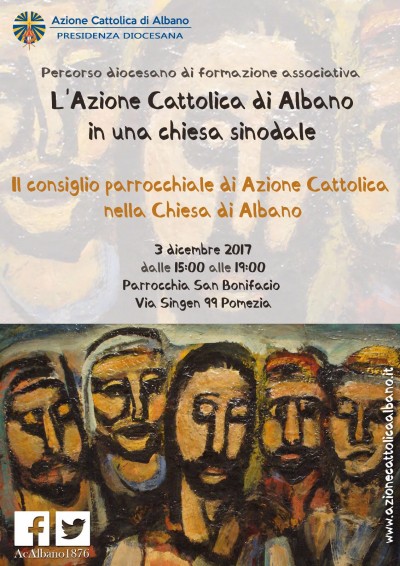 L’INTERVISTA
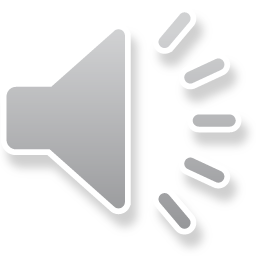 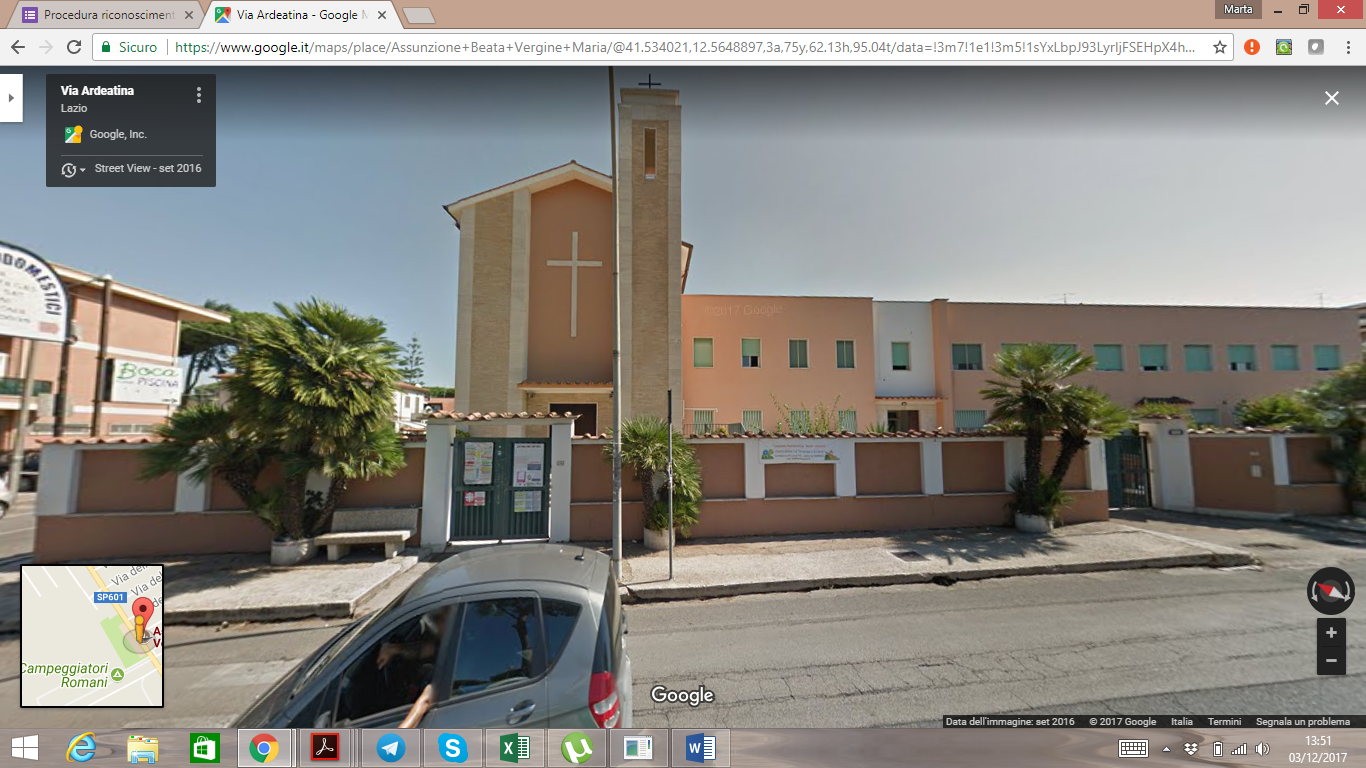 Vicaria di Anzio
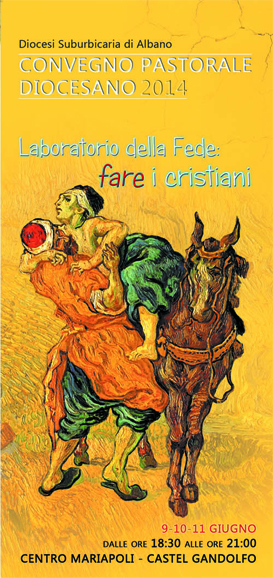 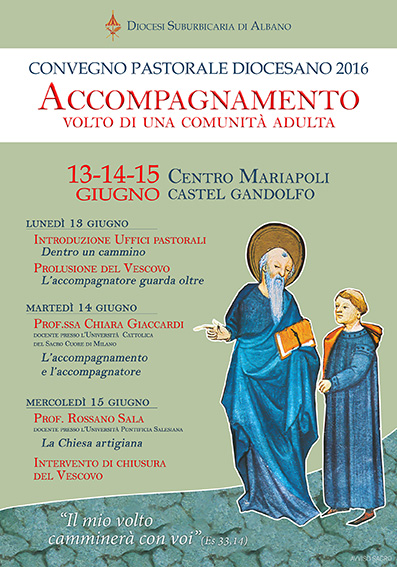 CPV
CPP
LO VUOI UN CONSIGLIO?
CPD
CDAE
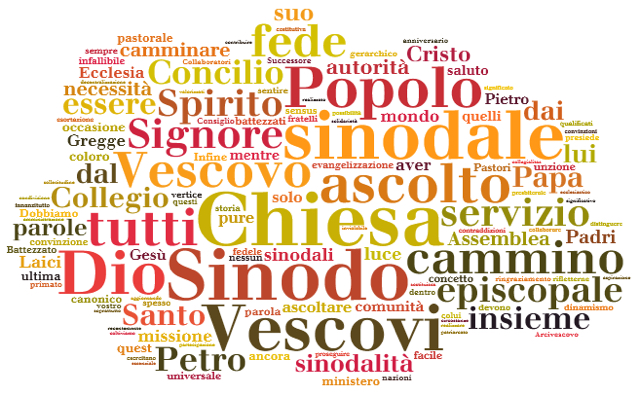